Contemporary Supreme Court Cases
Spring 2017
MC375

Tonja Jacobi
LM207
t-jacobi@law.northwestern.edu
First Class: 
Administration & Introduction
Today’s Agenda
Focus of the class
Assessment & responsibilities
Choosing cases
Assigning cases
Introduction to the literature
The role of oral arguments
Focus & Assessment
Focus:
Supreme Court agenda
Judicial politics & behavior
Advocacy

Assessment:
Paper on #1 or #2 or #3 – or by agreement
Class participation
Class organization & presentation

Responsibilities for (c): 
10 minute talk: no summaries
Email links to both oral arguments, deal with any problems 
3 interesting short articles/blogs/podcasts* Useful websites: oyez.org, Scotusblog.com, Supremecourt.gov, newrepublic.com, fed-soc.org, volokh.com, atlantic.com, newyorker.com

Cases:  list = default…
Proposed Schedule
New cases or others of interest?...
New cases or others of interest
Murr v. Wisconsin, No. 15-214 Issue(s): Whether, in a regulatory taking case, the “parcel as a whole” concept as described in Penn Central Transportation Company v. City of New York, establishes a rule that two legally distinct but commonly owned contiguous parcels must be combined for takings analysis purposes.
 
Microsoft Corp. v. Baker, No. 15-457 Issue(s): Whether a federal court of appeals has jurisdiction to review an order denying class certification after the named plaintiffs voluntarily dismiss their claims with prejudice.
 
Honeycutt v. U.S., No. 16-142 Issue(s): Whether 21 U.S.C. § 853(a)(1) mandates joint and several liability among co-conspirators for forfeiture of the reasonably foreseeable proceeds of a drug conspiracy.

Others?
EQUALITY
United States v. Windsor    			                  5-4
The court struck down the part of the Defense of Marriage Act that
 denied federal  benefits to married same-sex couples.

Shelby County v. Holder			                   5-4
The court effectively struck down part of the Voting Rights Act of 1965 
Subjecting states with a history of discrimination to federal oversight.

Fisher v. Texas				                    7-1
The court let stand a race-conscious admissions program at the University 
of Texas but told a lower court to reconsider its constitutionality.

PRIVACY
Clapper v. Amnesty International		                     5-4
The court ruled that human rights groups, reporters and lawyers had 
no standing to challenge a government surveillance program.

Maryland v. King			                     5-4
The court ruled that the police may collect DNA samples from arrestees.

BUSINESS

Kiobel v. Royal Dutch Petroleum			                     9-0
The court limited lawsuits against corporations for human rights abuses abroad.

American Express v. Italian Colors		                     5-3
The court ruled that companies can avoid class actions through 
arbitration  agreements.

PATENTS
Bowman v. Monsanto			                     9-0
The court ruled that a farmer violated patent laws by saving seeds 
from genetically modified soybeans.

Association for Molecular Pathology		                      9-0
v. Myriad Genetics
The court ruled that isolated human genes  may not be patented.
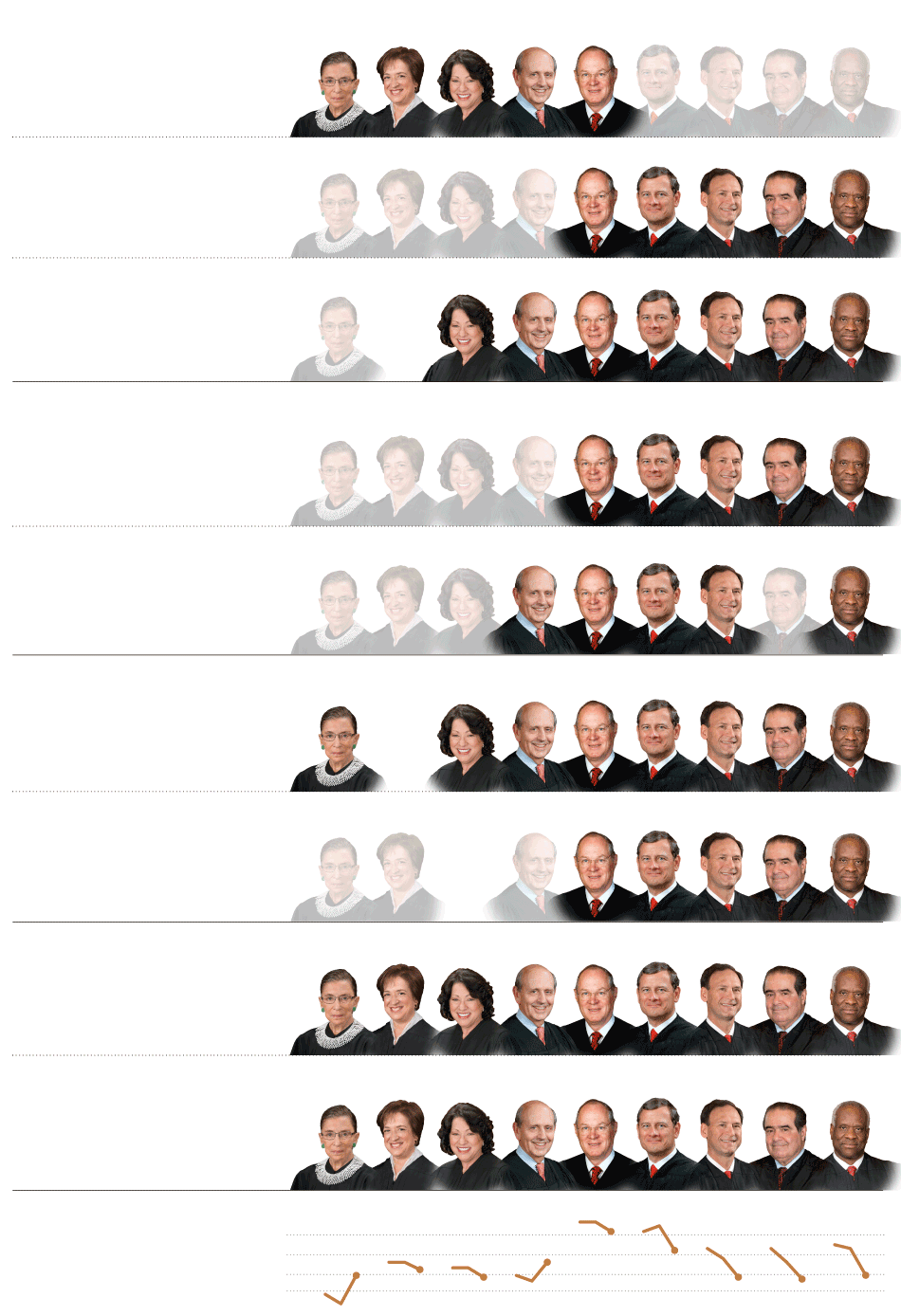 Judicial Voting Behavior
The first Roberts Court in one dimension
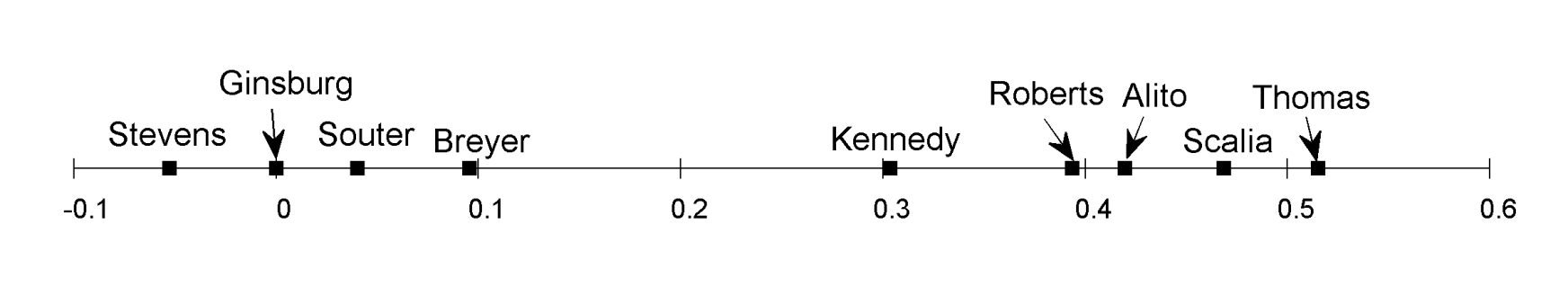 The second Roberts Court in one dimension
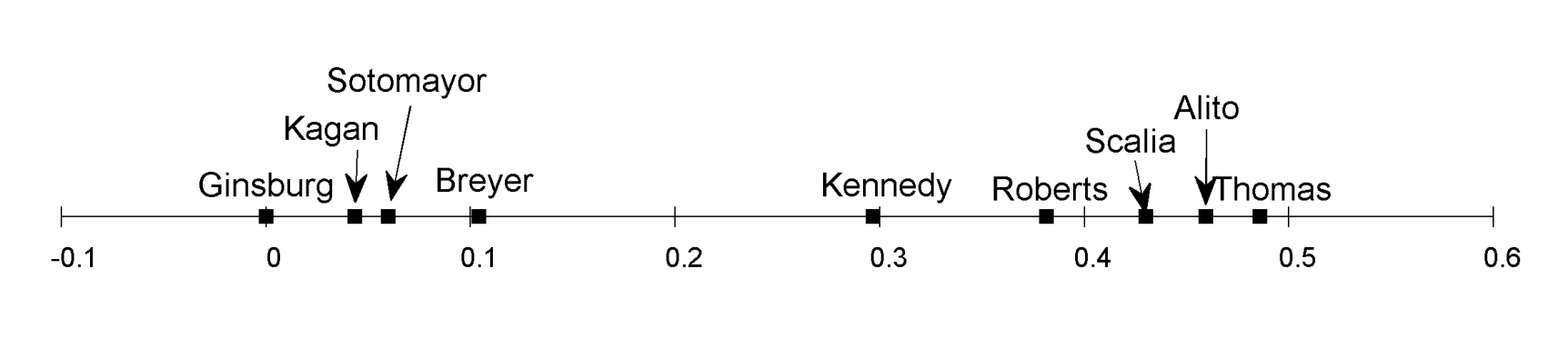 *See: 
Supreme Court database: scdb.wustl.edu/
Martin & Quinn: http://mqscores.wustl.edu/
Bailey & Chang: http://www9.georgetown.edu/ 		faculty/baileyma/ajps_offprint_bailey.pdf
Judicial common space scores: 23 JLEO 303 (2007)
Judicial drift?
Fischman & Jacobi: 2D
The first Roberts Court in two dimensions
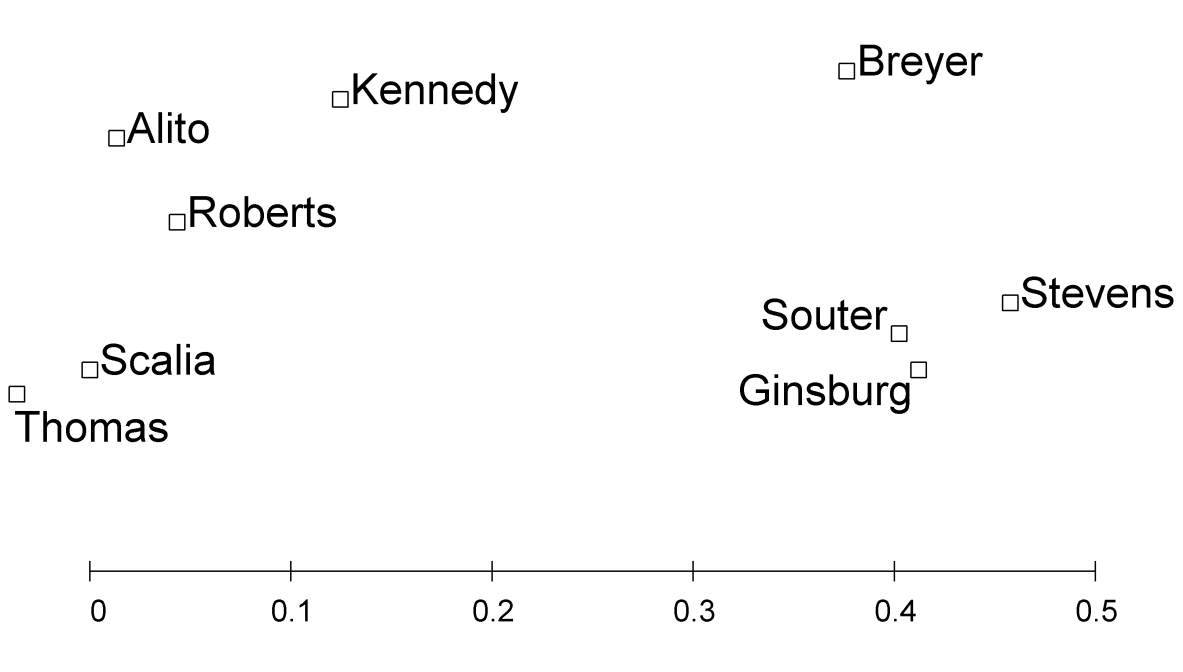 The second Roberts Court in two dimensions
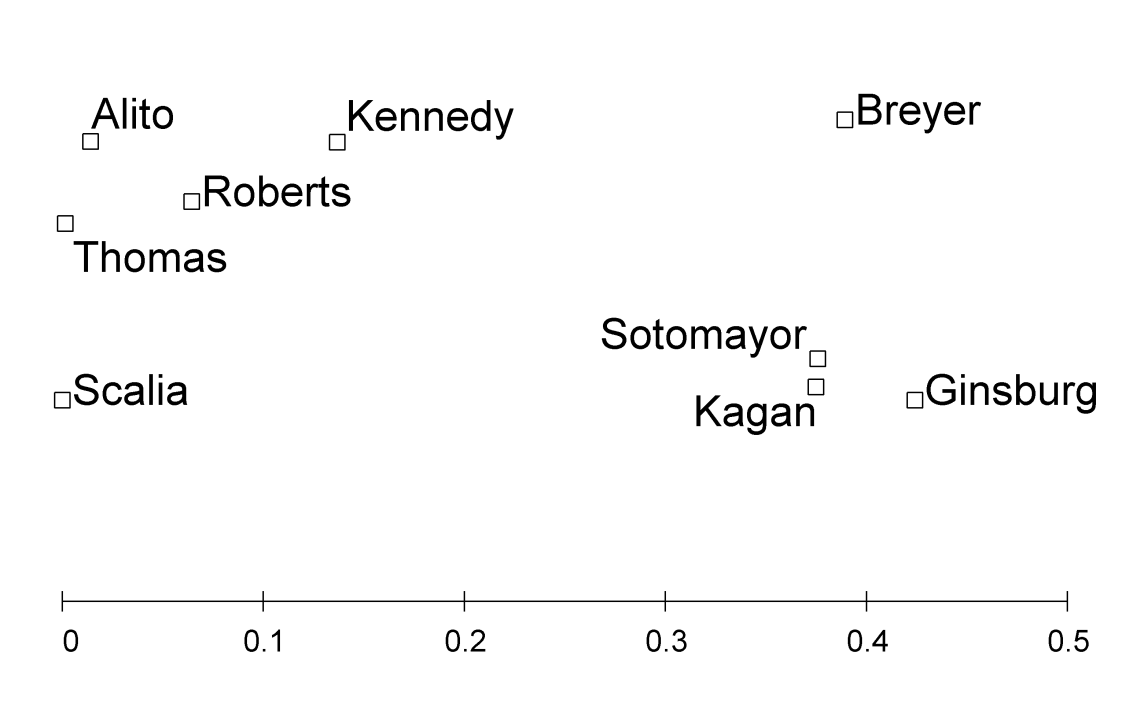 Roberts Court altogether
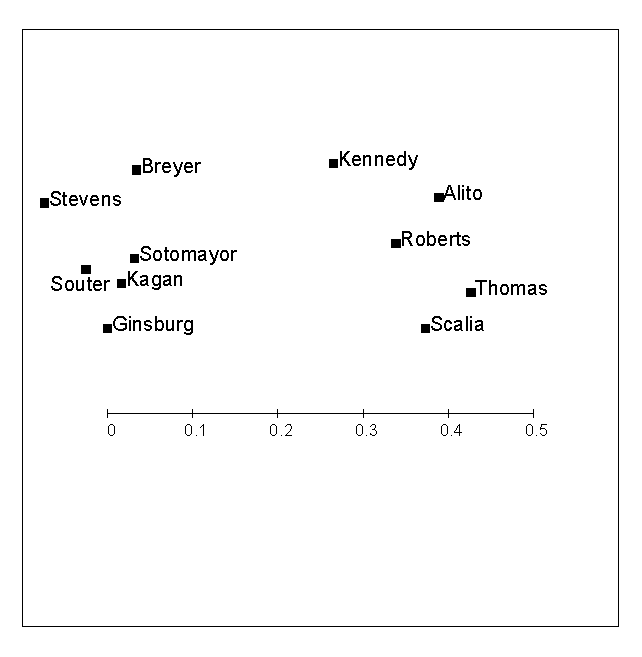 “Legalism” and “Pragmatism”
[Speaker Notes: Crude categories
Not a strict dichotomy – tension between some of these descriptions
Maybe not the best terms
distinction really 60/40 – not a cartoonish version]
Other Issues
Case choice 
Selection bias
“Boring cases”
Avoidance
Judicial “self-restraint”
The role of advocacy
Other dimensions:
Judicial methodology
Federalism 
Minimalism 
Idiosyncratic preferences
Do Oral Arguments Matter?
Questions:
What makes a good advocate? 
Can Blackmun’s grades plausibly be seen as measuring the quality of the case versus the performance of the advocate?
The big question: do oral arguments matter? 
The interplay between quality and ideology…
Timothy R Johnson, Paul J Wahlbeck & James F Spriggs, II, The Influence of Oral Arguments on the U.S. Supreme Court, American Political Science Review, Vol. 100, No. 1, (2006)
Ideology vs Quality
Relative Impact
Next week
January 18 — Fourth Amendment & Fifth Amendment
Fourth Amendment: Manuel v. City of JolietFifth Amendment: Buck v. Davis